Statewide Program of Study: Engineering Foundations  — Page 1
Revised–Oct 2024
Engineering Career Cluster
The Engineering career cluster focuses on planning, designing, testing, building, and maintaining of machines, structures, materials, systems, and processes using empirical evidence and science, technology, and math principles. This career cluster includes occupations ranging from mechanical engineer and drafter to electrical engineer and to mapping technician.
Statewide Program of Study: Engineering Foundations
The Engineering Foundations program of study focuses on occupational and educational opportunities associated with a wide range of skills applied in the Engineering industry. Students will design, test, and evaluate projects related to engines, machines, and structures. This program of study incudes applying scientific, mathematical, and empirical evidence to solve problems through innovation, design, construction, operation, and maintenance of different engineering systems.
Secondary Courses for High School Credit
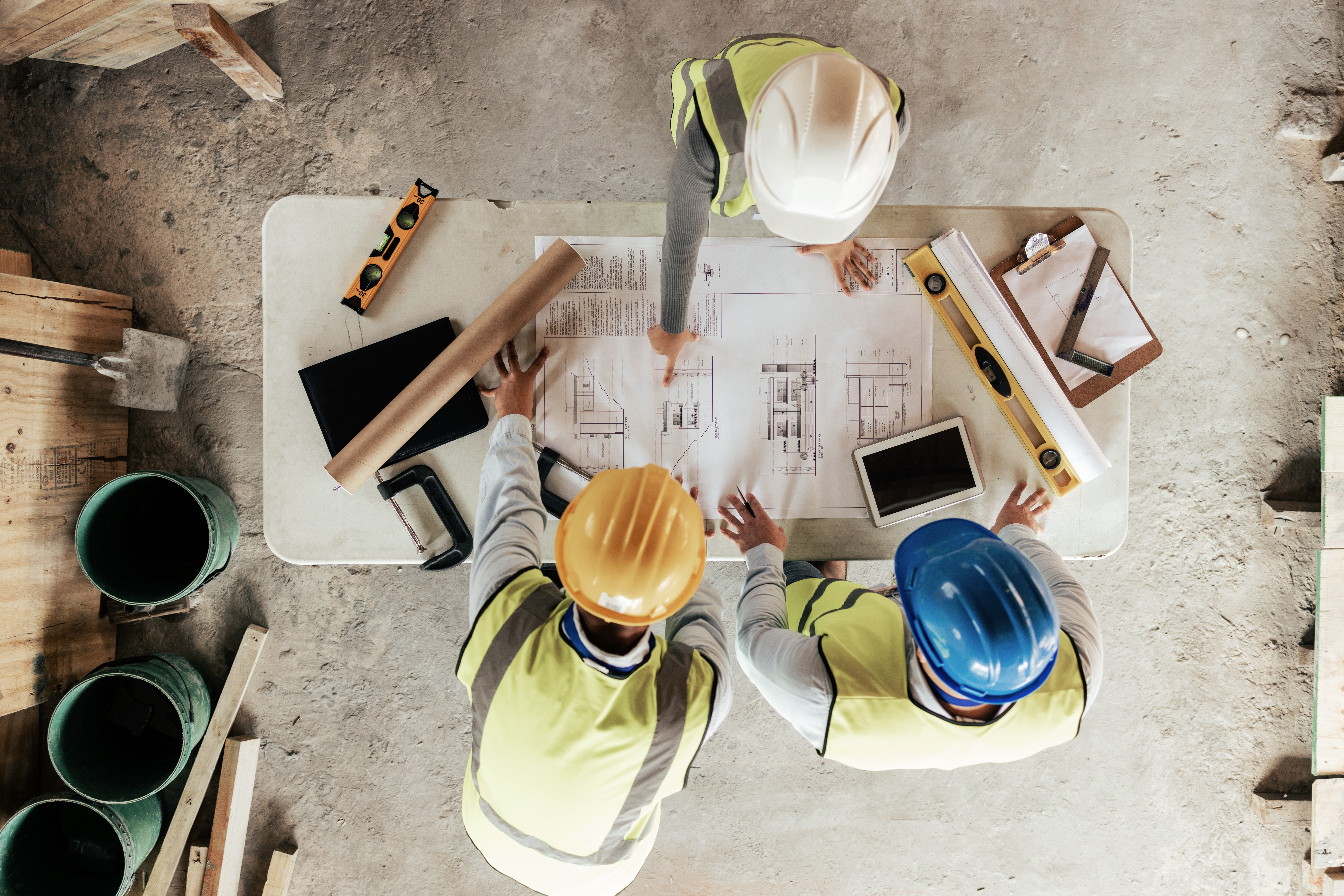 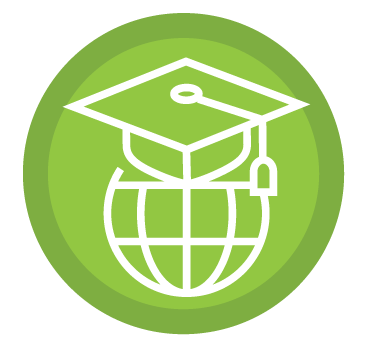 Example Postsecondary Opportunities
Apprenticeships
Industrial Engineering Technician Apprenticeship

Associate Degrees
Manufacturing Engineering Technology/ Technician
Robotics Technology/Technician

Bachelor’s Degrees
Electrical and Electronics Engineering
Engineering, General

Master’s, Doctoral, and Professional Degrees
Electrical and Electronics Engineering
Engineering, General

Additional Stackable IBCs/Licensures
Professional Engineer (PE License)
Engineer in Training Certification (EIT)
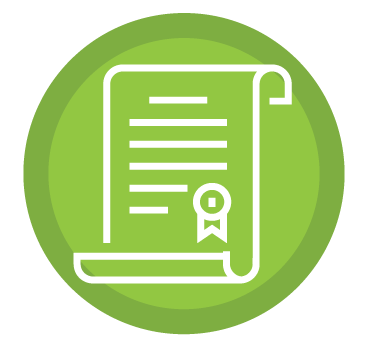 Aligned Advanced Academic Courses
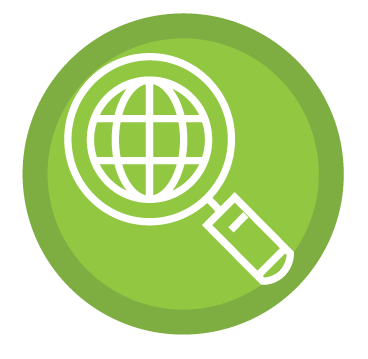 Example Aligned Occupations
Civil Engineering Technologists and Technicians
Students should be advised to consider these course opportunities to enrich their preparation. AP or IB courses not listed under the Secondary Courses for High School Credit section of this framework document do not count towards concentrator/completer status for this program of study.
Median Wage: $61,138
Annual Openings: 765
10-Year Growth: 11%
Work-Based Learning and Expanded Learning Opportunities
Aerospace Engineers
Median Wage: $115,694
Annual Openings: 483
10-Year Growth: 18%
Aligned Industry-Based Certifications
Engineering Foundations
Autodesk Associate (Certified User) AutoCAD
Autodesk Associate (Certified User) Fusion 360
Pre-Engineering/Engineering Technology – Job Ready
Mechanical Engineers
Median Wage: $99,937
Annual Openings: 1,755
10-Year Growth: 19%
Data Source: TexasWages, Texas Workforce Commission. Retrieved 3/8/2024.
For more information visit: https://tea.texas.gov/academics/college-career-and-military-prep/career-and-technical-education/programs-of-study-additional-resources
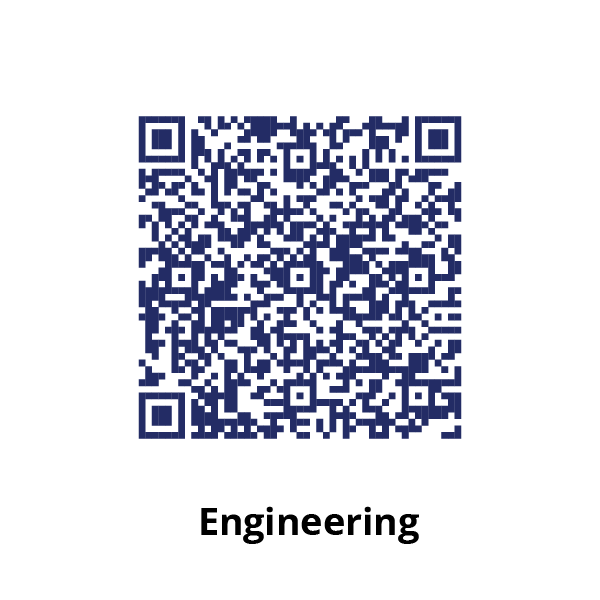 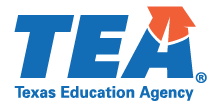 Successful completion of the Engineering Foundations program of study will fulfill requirements of  the STEM endorsement if the math and science requirements are met or the Business and Industry endorsement.
Statewide Program of Study: Engineering Foundations — Page 2
Engineering Career Cluster
Statewide Program of Study: Engineering Foundations
Course Information
Level 1
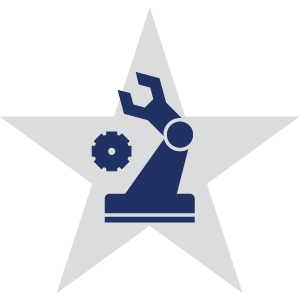 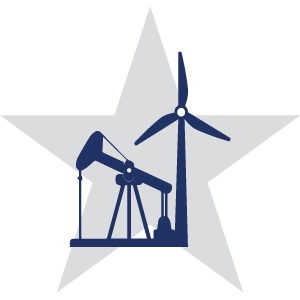 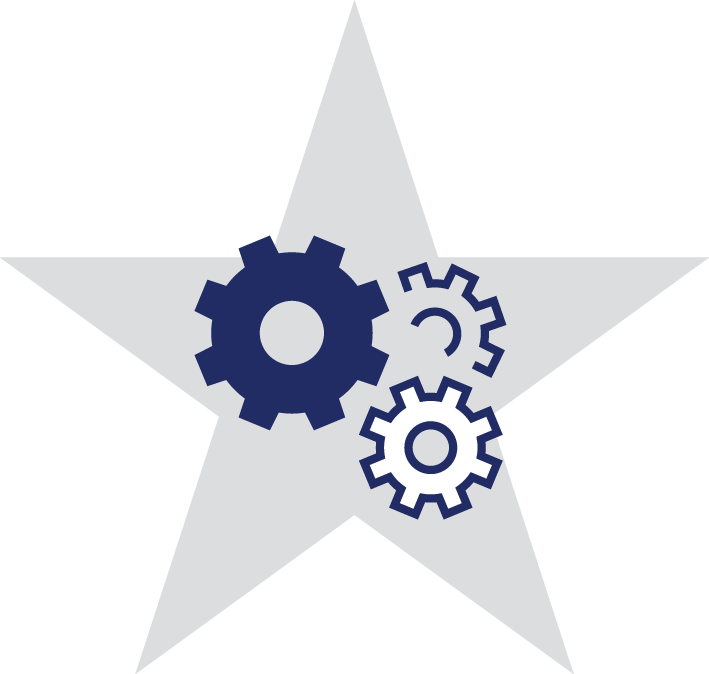 Level 2
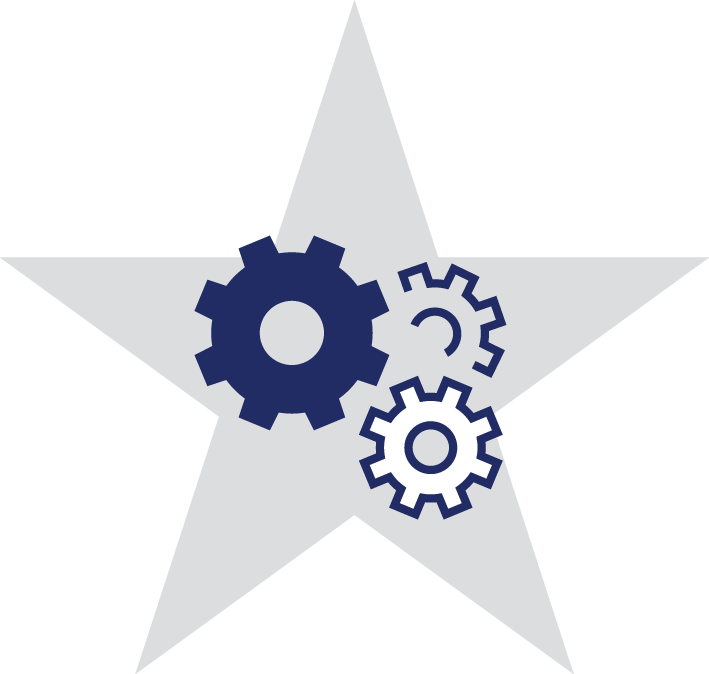 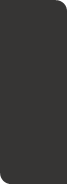 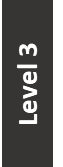 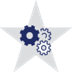 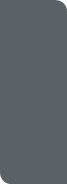 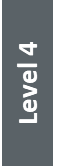 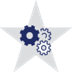 Engineering Foundations
* Indicates course is included in more than one program of study.
For additional information on the Engineering career cluster, contact cte@tea.texas.gov or visit https://tea.texas.gov/cte
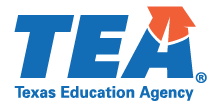 [LEA name] does not discriminate on the basis of race, color, national origin, sex, or disability in its programs or activities and provides equal access to the Boy Scouts and other designated youth groups. The following person has been designated to handle inquiries regarding the nondiscrimination policies: [title], [address], [telephone number], [email]. Further nondiscrimination information can be found at Notification of Nondiscrimination in Career and Technical Education Programs.